«Здоровье нации в наших руках»
6 апреля
II Конкурс детских проектов «Быть здоровым я хочу!»
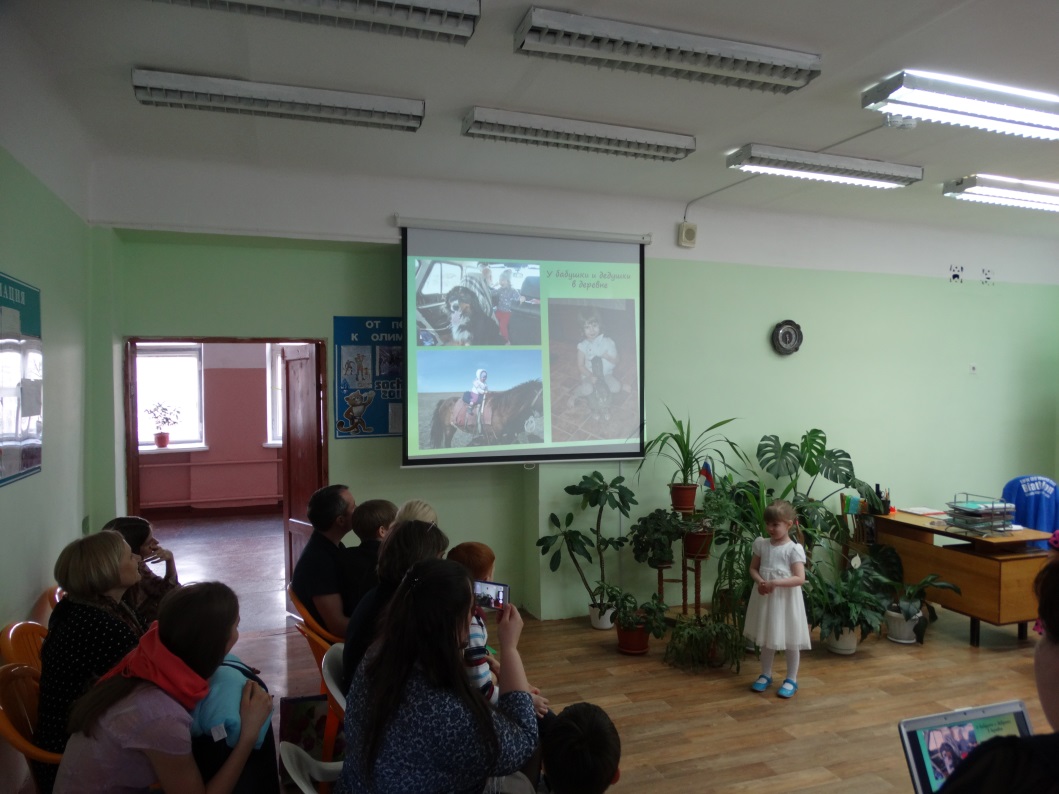 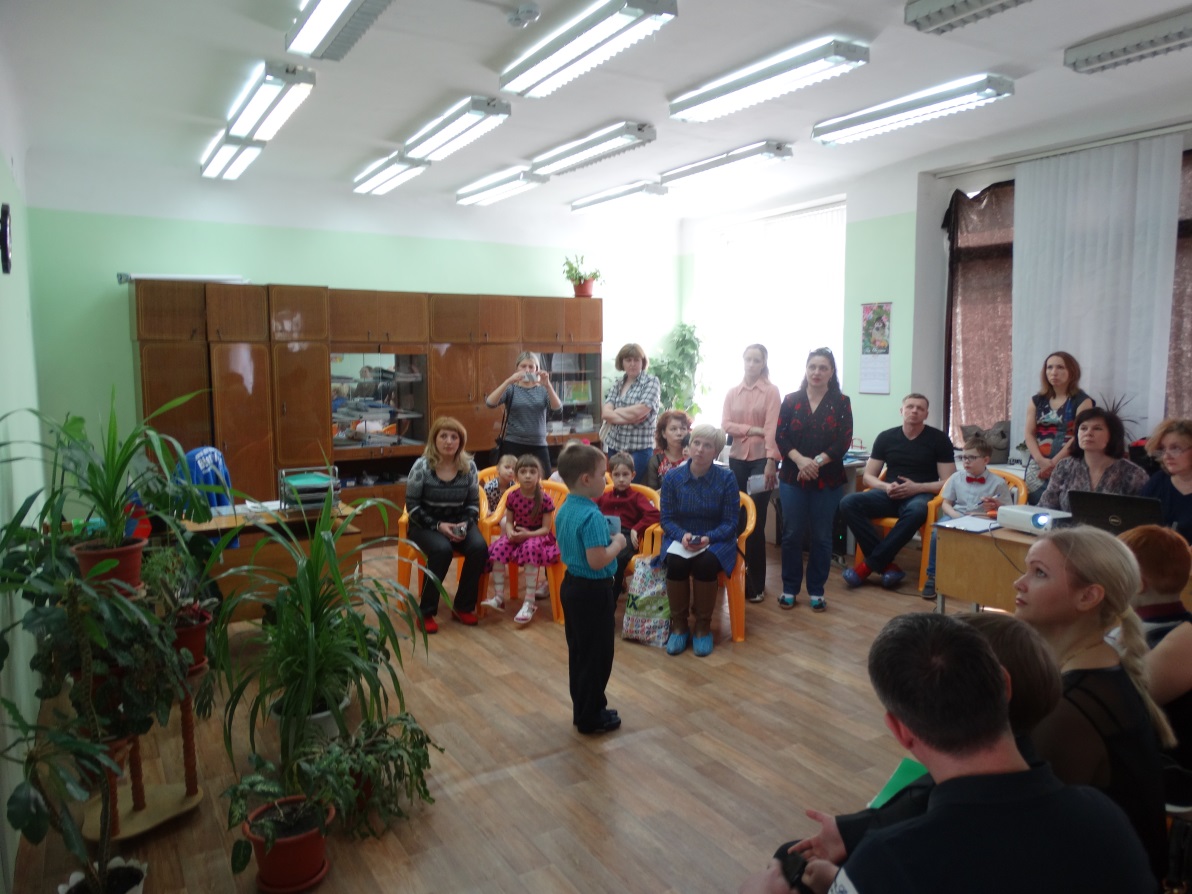 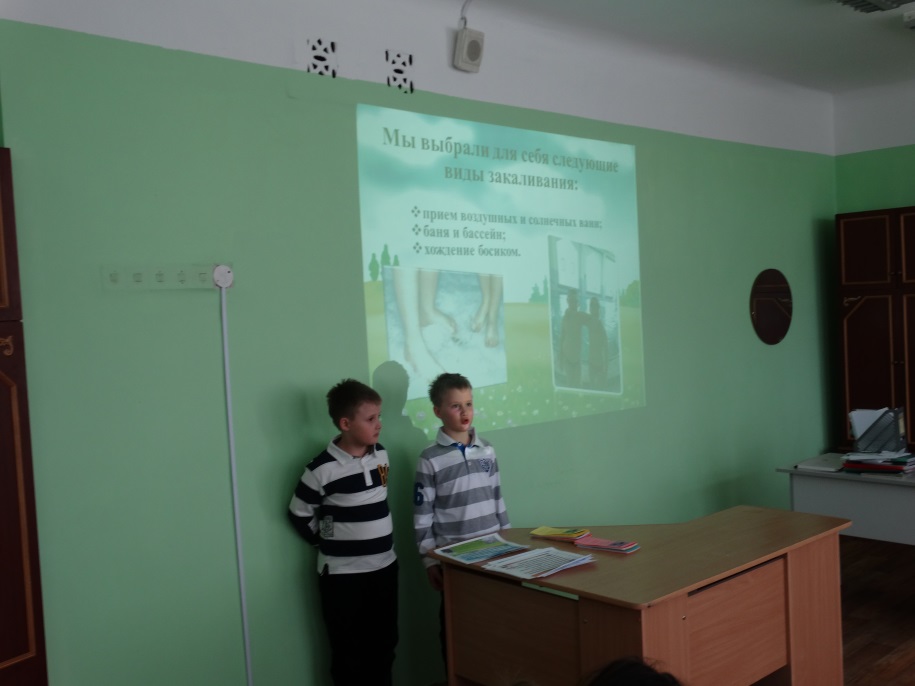 Номинации:
•	«Планета здоровья». 
•	«Моя активная семья!»
 •	«Герои спорта»
Победители конкурса
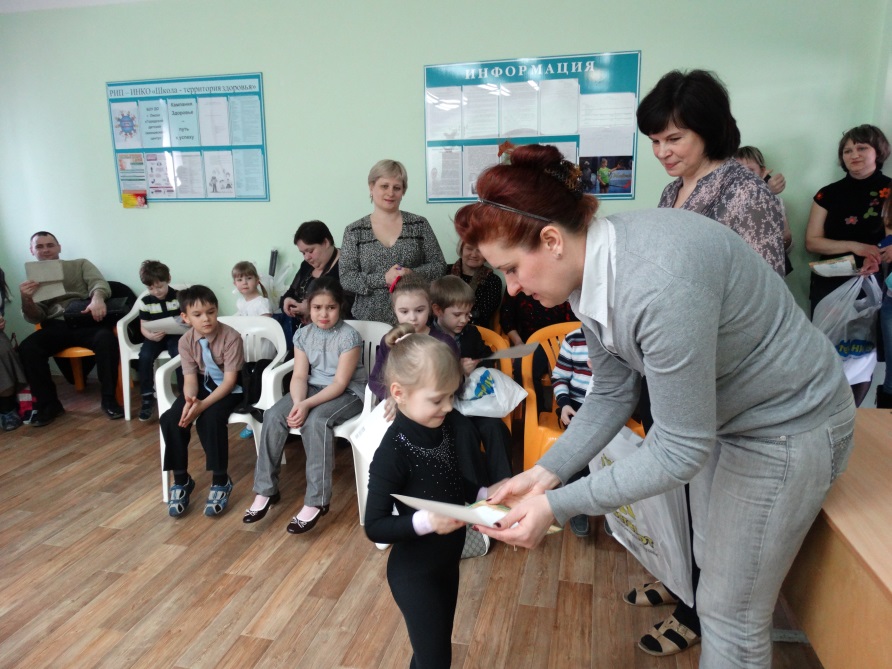 Кубрина Ксения
Мастерских Дарья
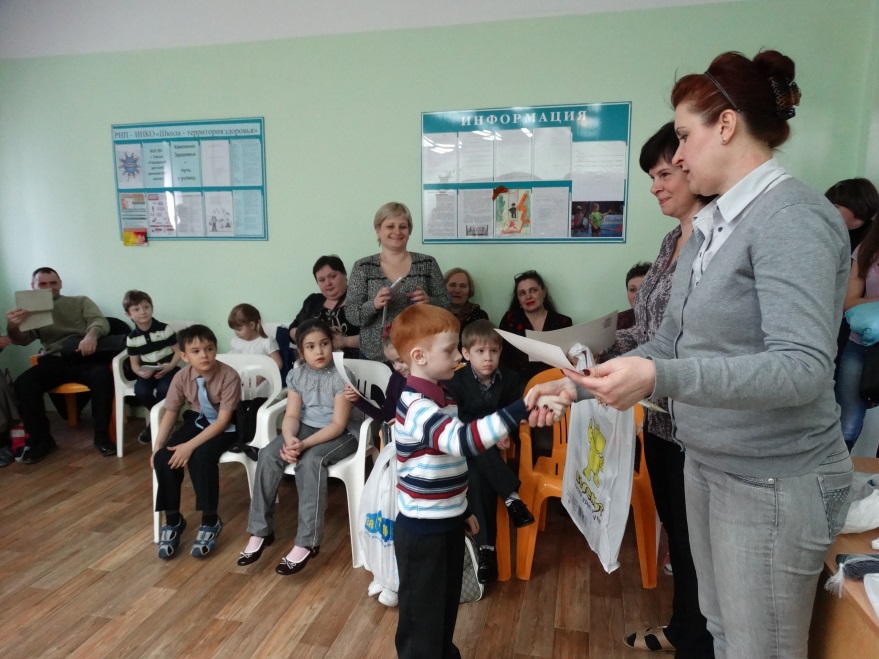 Дорошенко Федор